Лексическая тема «Осень»
Интерактивная игра
Игру подготовила учитель-логопед 
Лукова Роза Ивановна
Пуск
Цель: Расширить знание детей об осени

Задачи:
Закрепить понятия о сезоном явлении « осень». Совершенствовать знания о характерных изменениях в природе, 
Дать детям элементарные представления об осени, ее признаках и явлениях 
Учить называть приметы осени, изменения в природе, используя образные слова и выражения.
Активизировать и расширять словарь детей.
Продолжать развивать внимание, мышление, память
Разложи последовательность времен года(начиная с зимы)
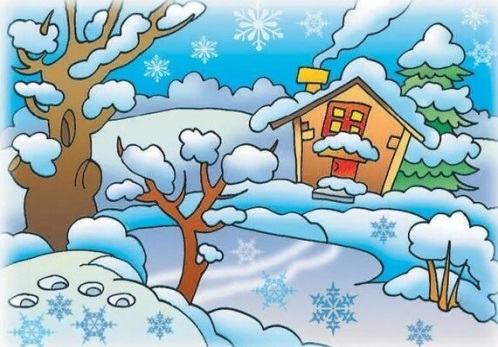 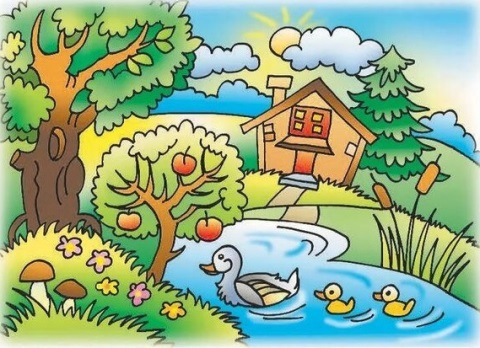 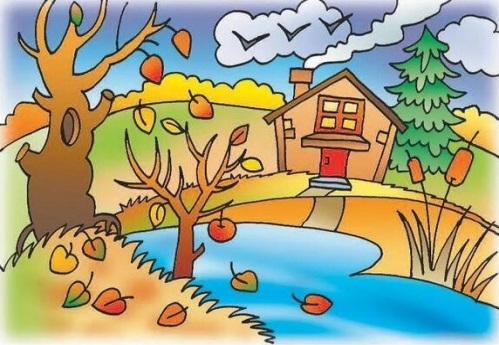 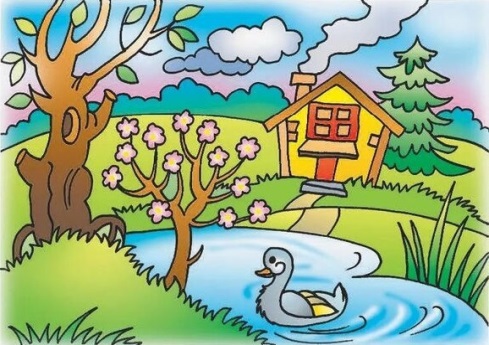 Найди признаки осени
НЕТ
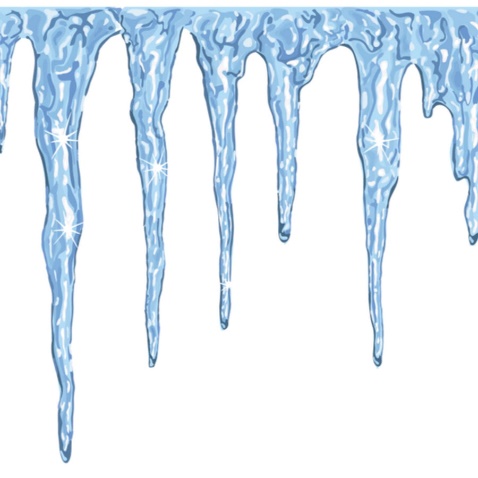 ДА
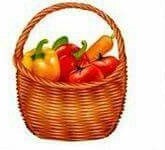 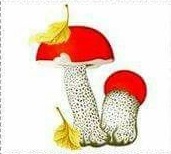 ДА
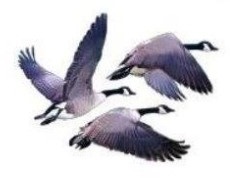 Да
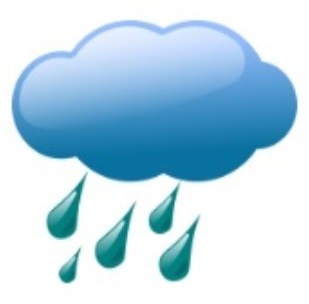 ДА
Да
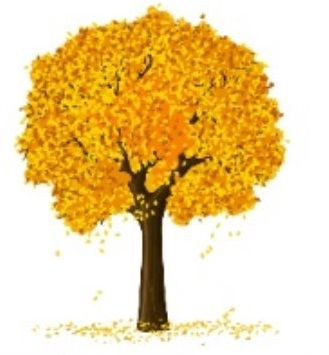 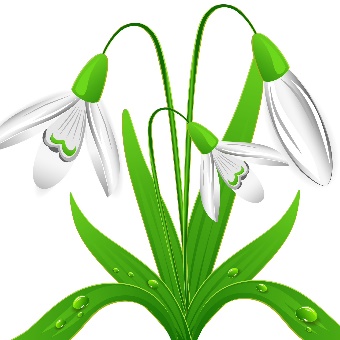 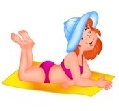 Нет
Нет
Дары осени.Собери грибы в корзину.
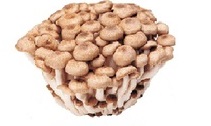 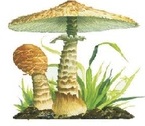 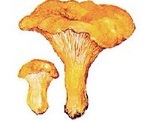 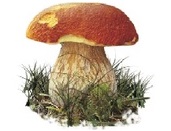 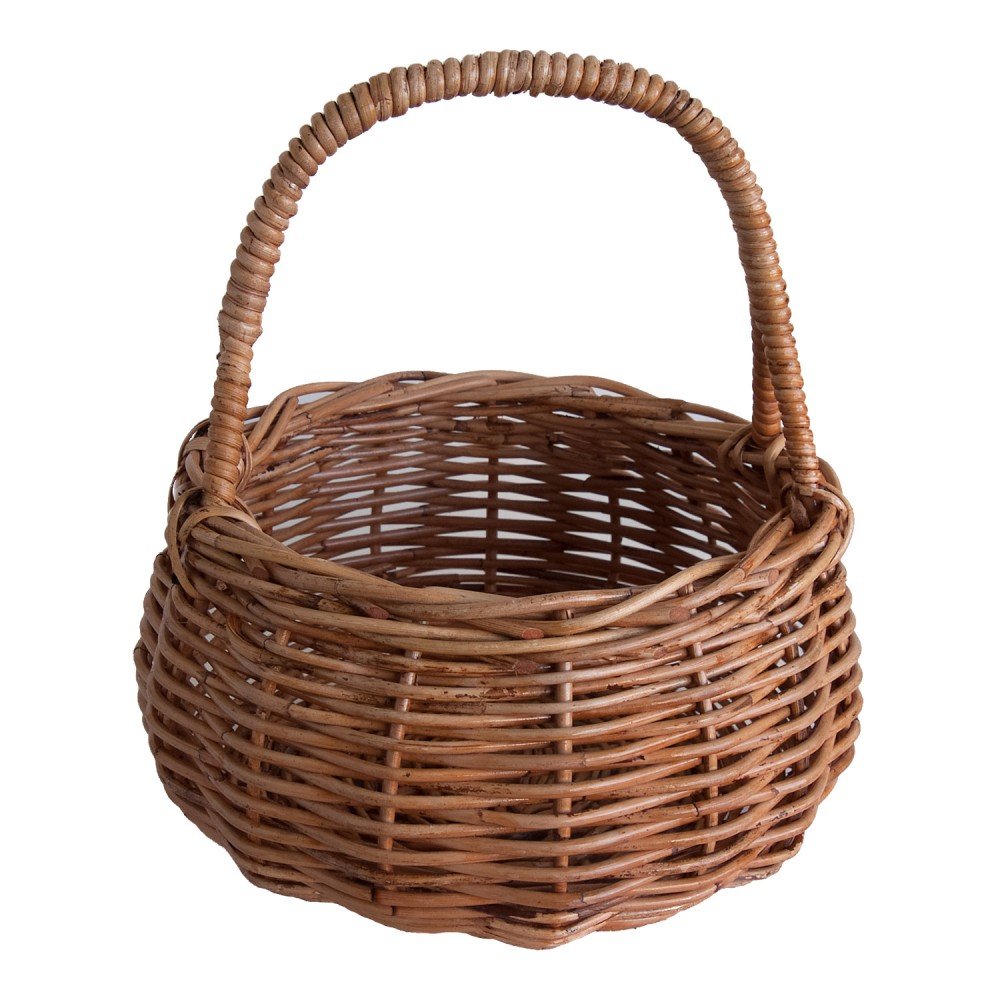 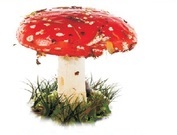 Подбери к корешкам вершки.
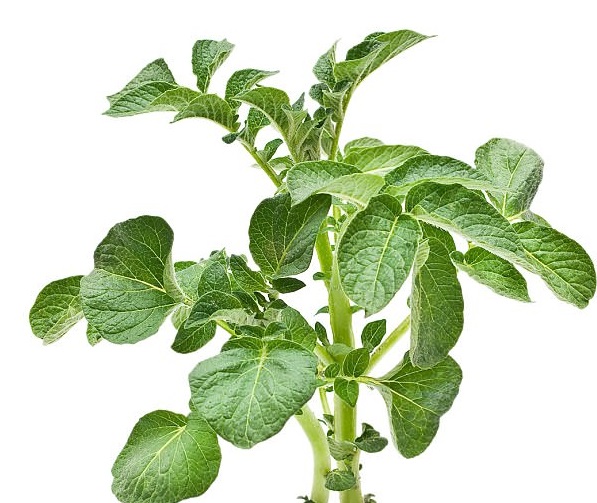 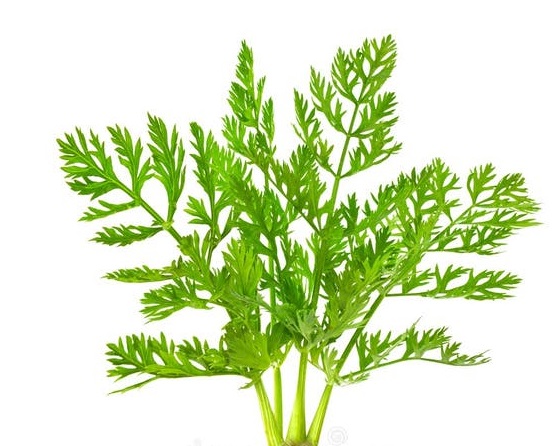 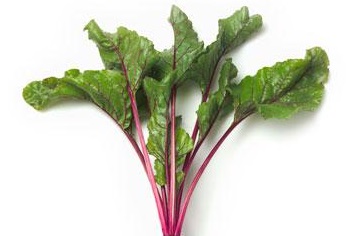 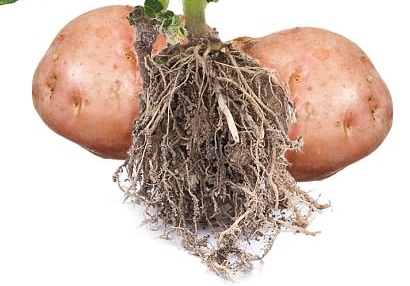 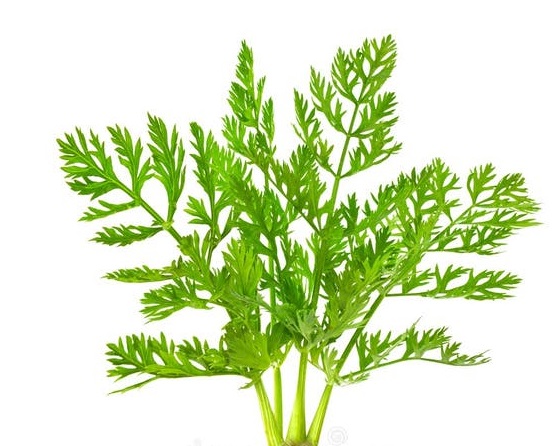 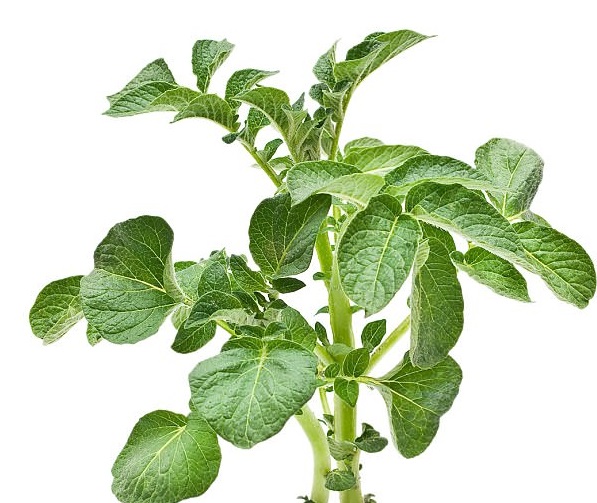 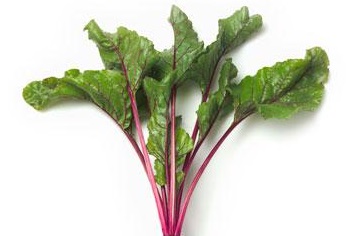 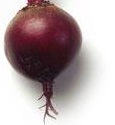 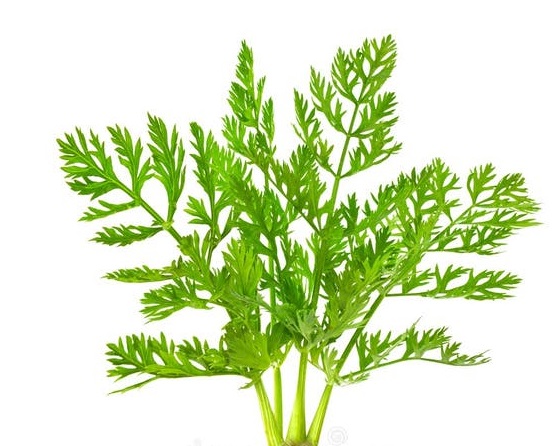 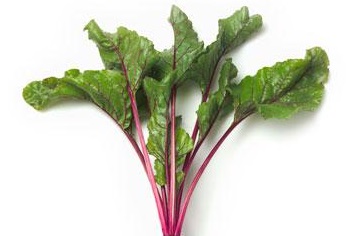 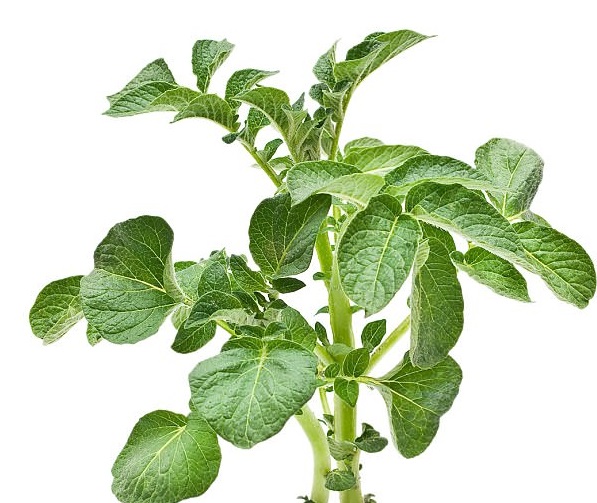 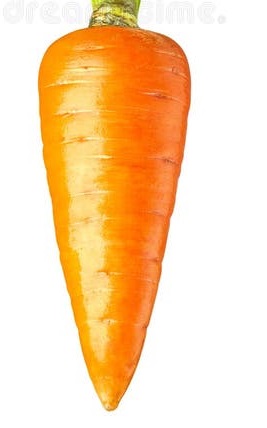 Спасибо за выполненные задания!